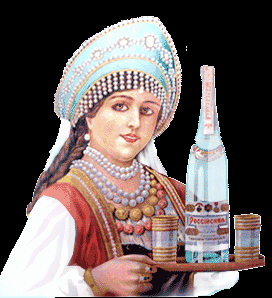 Ruská vodka
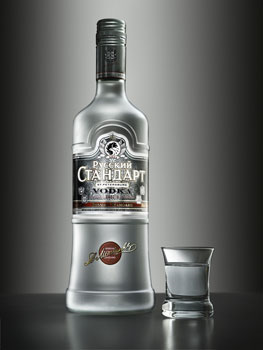 Ruská vodka - historie
Historie vodky sahá až do 15. stol. kdy ruský car Ioann III založil první monopol na výrobu  a prodej chlebového vína – tak se tehdy nazývala vodka. V roce 1533 car Ivan Hrozný otevírá v Moskvě první „carský výčep“.
18. století je označováno za „zlaté období“     v dějinách ruské vodky. V roce 1755 carevna Jekatěrina II Veliká svým výnosem předává lihovarnictví jako výlučnou privilegii do rukou šlechtě a osvobozuje ji od veškerého zdanění.
Výrobní proces vodky
vodka je silný alkoholický nápoj, získávaný procesem zpracování aktivním uhlím roztoku vody a lihu (obsah lihu od 40 do 56%) 
     s následnou filtrací, vodka se rozlišuje 
    na základě použitých surovin při výrobě
    technologie destilace a fermentace
ideální vodka nemá mít barvu, chuť a
    vůni
v průběhu 500 let se technologie 
     výroby měnila a zdokonalovala
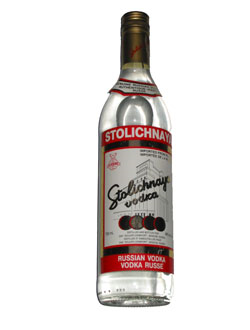 Jak a s čím vodku konzumovat
doba skladování vodky je 12 měsíců. Před upotřebením musí být vodka ochlazena na 8-10ºC. Pít je třeba malými doušky ze skleněných skleniček na vodku s objemem ne více než          50 gramů.

vodku podáváme s vepřovou
 slaninou, šunkou, telecím, tlačenkou, 
slanou rybou nebo kaviárem, lososem 
a veškerou kvalitní rybou, kysaným zelím
a nakládanými jablky a rajčaty, smaženým
baklažánem, solenými a nakládanými
 houbami, ruskou červenou řepou a vařenými brambory
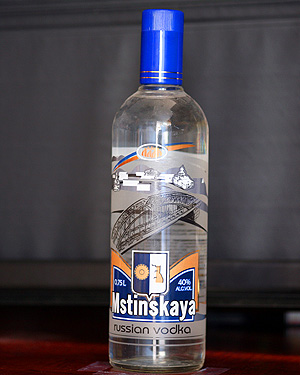 Co pro Rusko vodka znamená
kvůli vodce přicházeli lidé o majetek, o život, kvůli ní se prohrávaly války i ztrácely politické pozice. Vodka byla, a často ještě je, platidlem. 
vodka jako styl života, jako část
    ruského světa. Vodka patří mezi 
    nejoblíbenější nápoje a skoro 
    polovina Rusů umírá na nemoci, 
    za které může právě tvrdý alkohol.
TO JE VODKA!
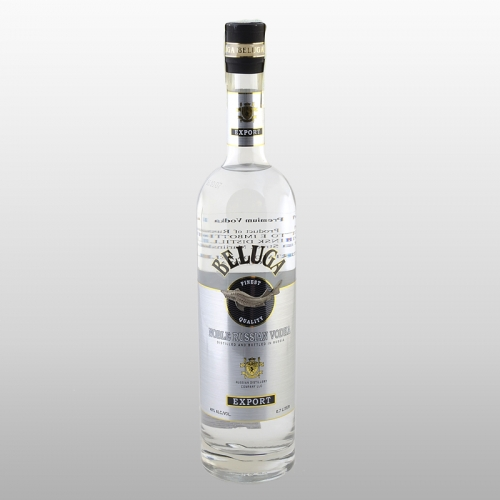 Druhy ruských vodek
Vodka Extra Elit - výrobní závod byl založen        v roce 1902, jedinečnost vyráběné produkce vytváří používání unikátní vody nasycené stříbrem z vrtu 320 metrů hlubokého
Stolichnaya vodka – tradiční ruská vodka vyráběná z pšenice a rýže
 Moskovskaya - speciálně upravená  
   z přírodní vody očištěné aktivním uhlím
   a filtrované ve filtrech s křemičitým
   pískem, což zaručuje vysoký stupeň
   čistoty  nápoje.
a mnoho dalších …
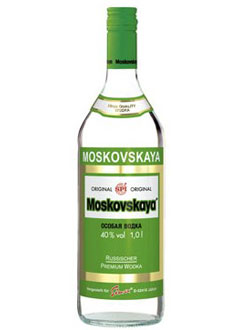 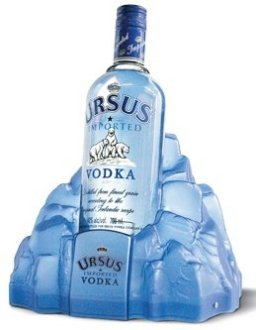 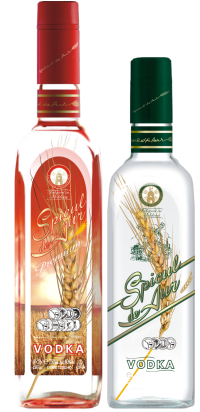 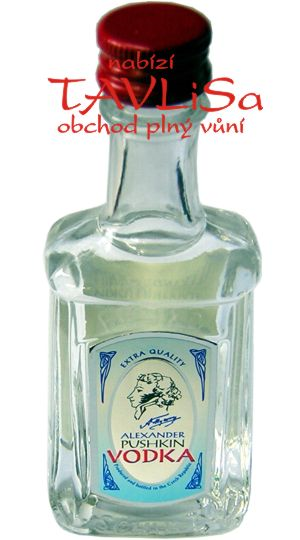 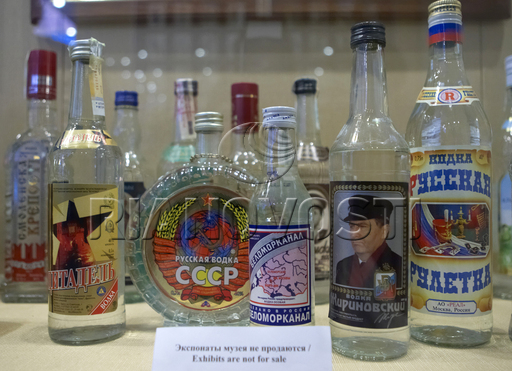